Indiana UniversityGeoffrey Fox
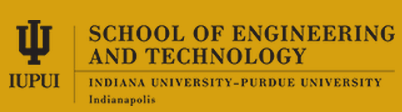 Why I am at the Workshop:
Find Collaborators
Tell you about http://digitallab.iu.edu/

I am most interested in projects that involve:
Security (15-01), Industrial Internet of Things (15-06)
Supercomputing, Data Analytics, Simulation (15-07)
Cloud Computing, PLM, Systems Engineering (15-05)
Management of Virtual Manufacturing (15-02)
Education MOOC’s and Data Science
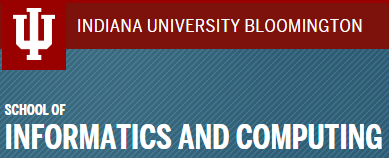 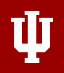